Режим дня в детском саду
в подготовительной группе (от 6 до 7 лет)
Холодный период года (сентябрь-май)
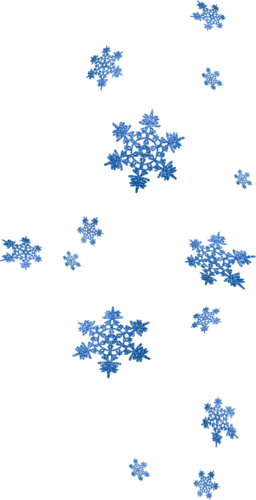 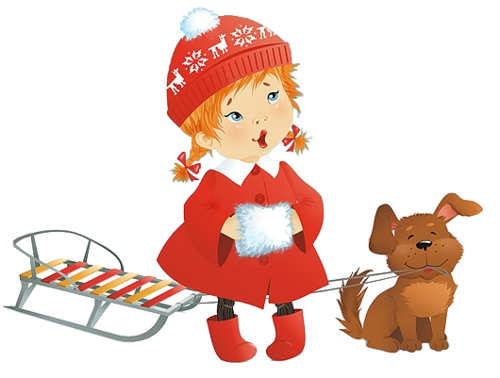 Режим дня в детском саду
в подготовительной  группе (от 6 до 7 лет)
Теплый период года (июнь-август)
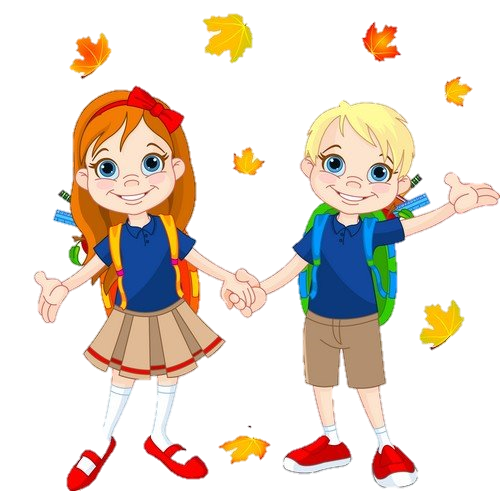